VOYAGE SCOLAIREecole saint josephantigny
Du jeudi 13 au vendredi 14 juin 2019
JOUR 1 : jeudi 13 juinDépart vers 7h30 – 8h
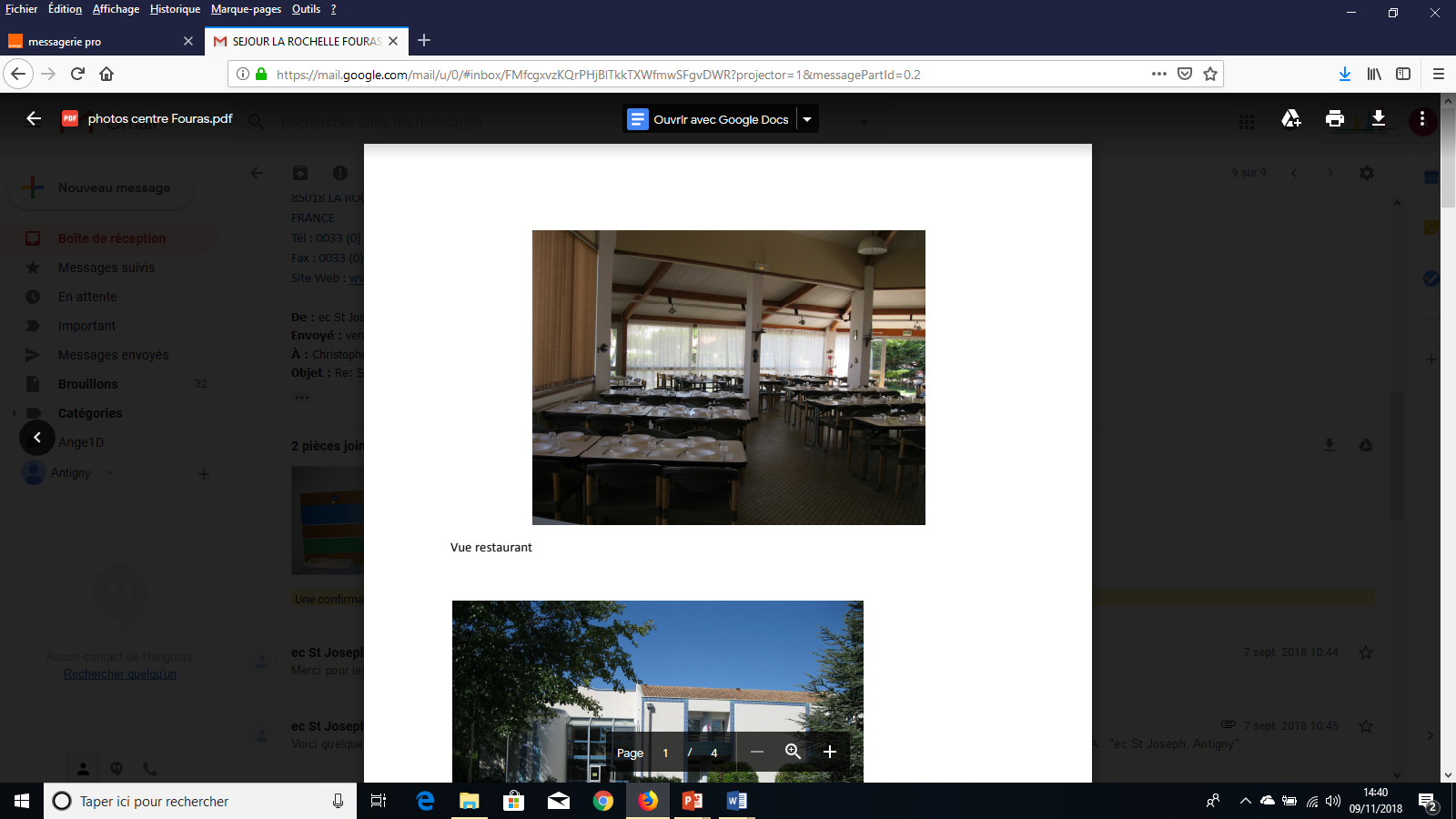 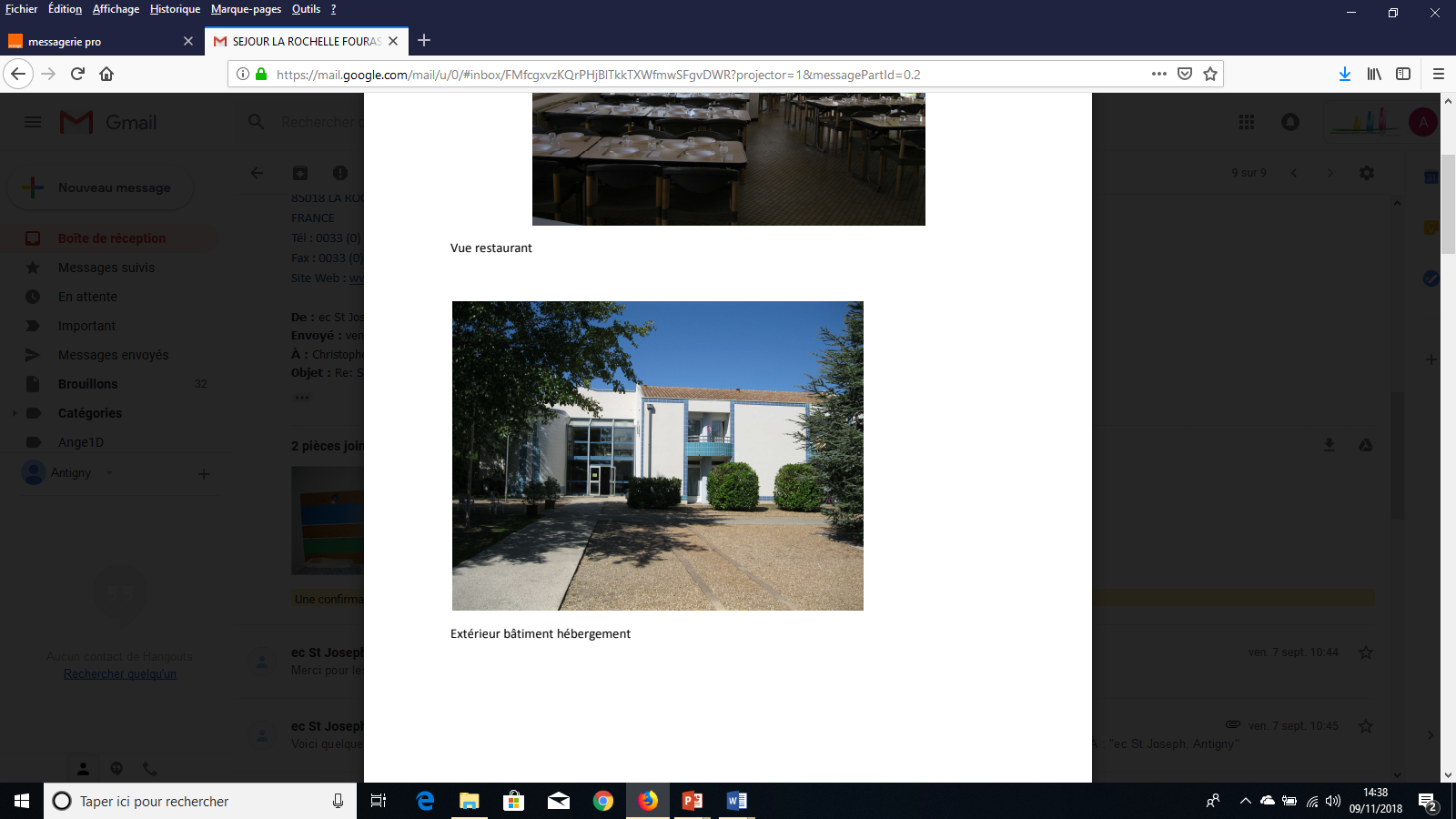 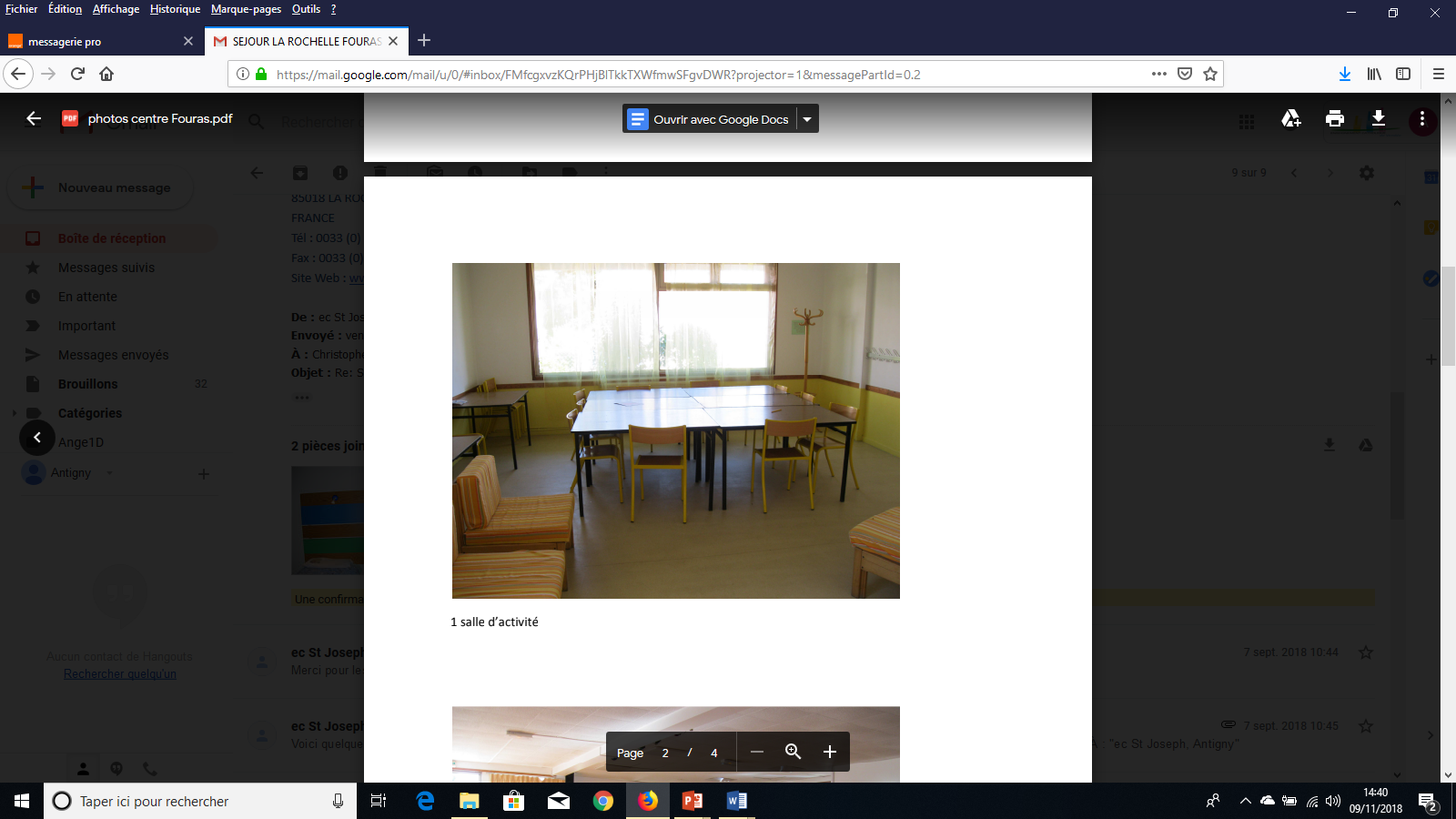 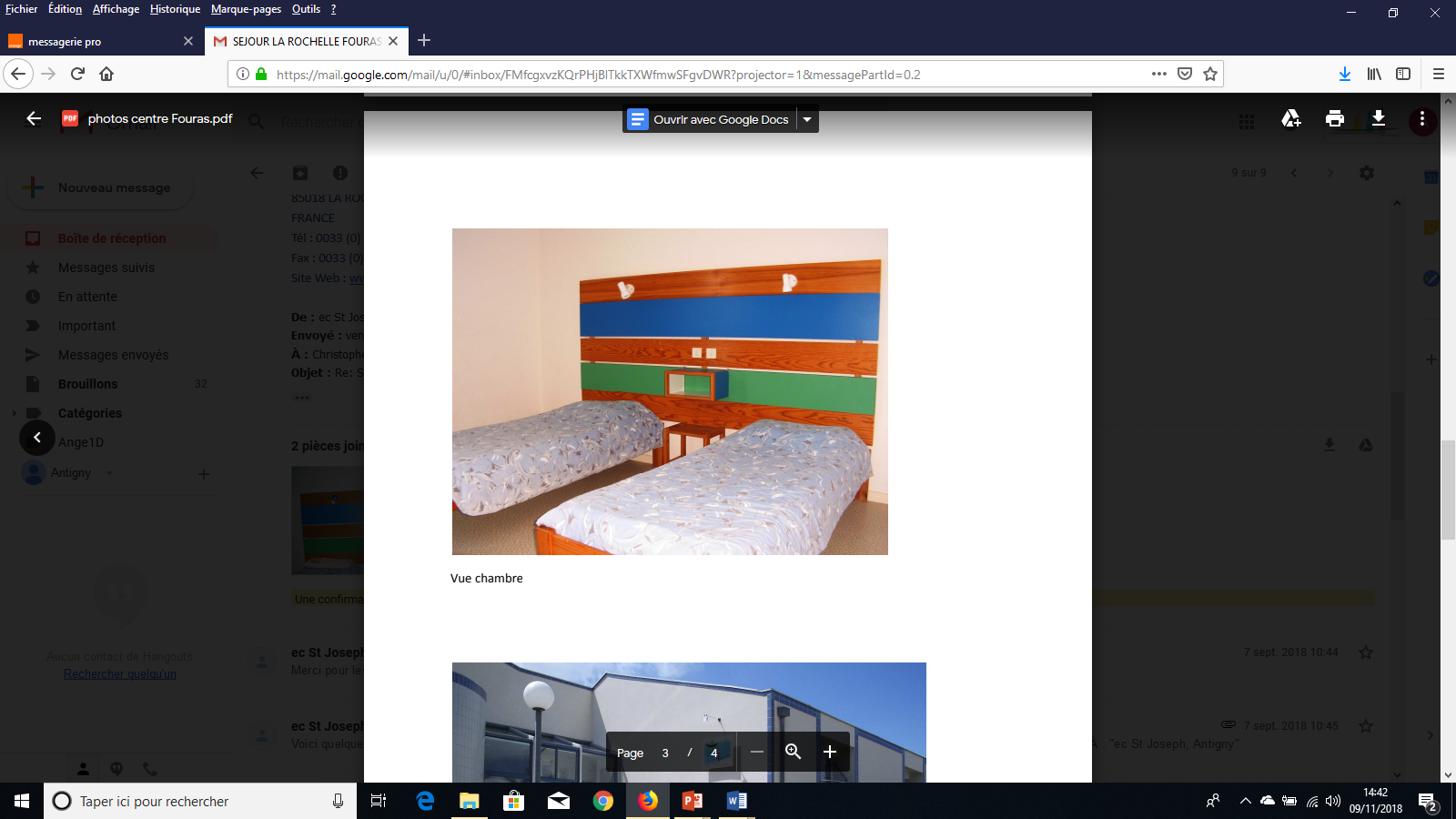 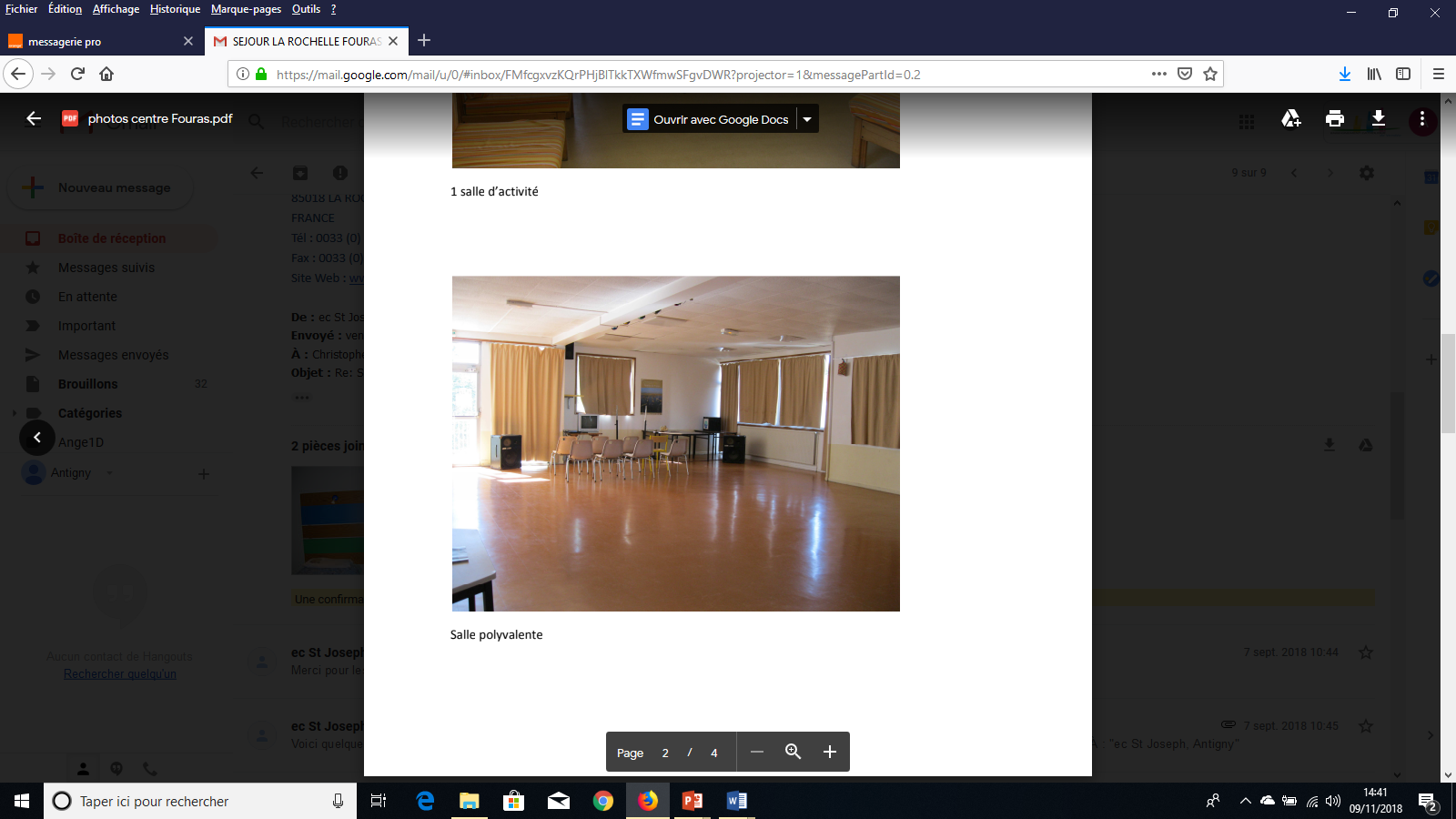 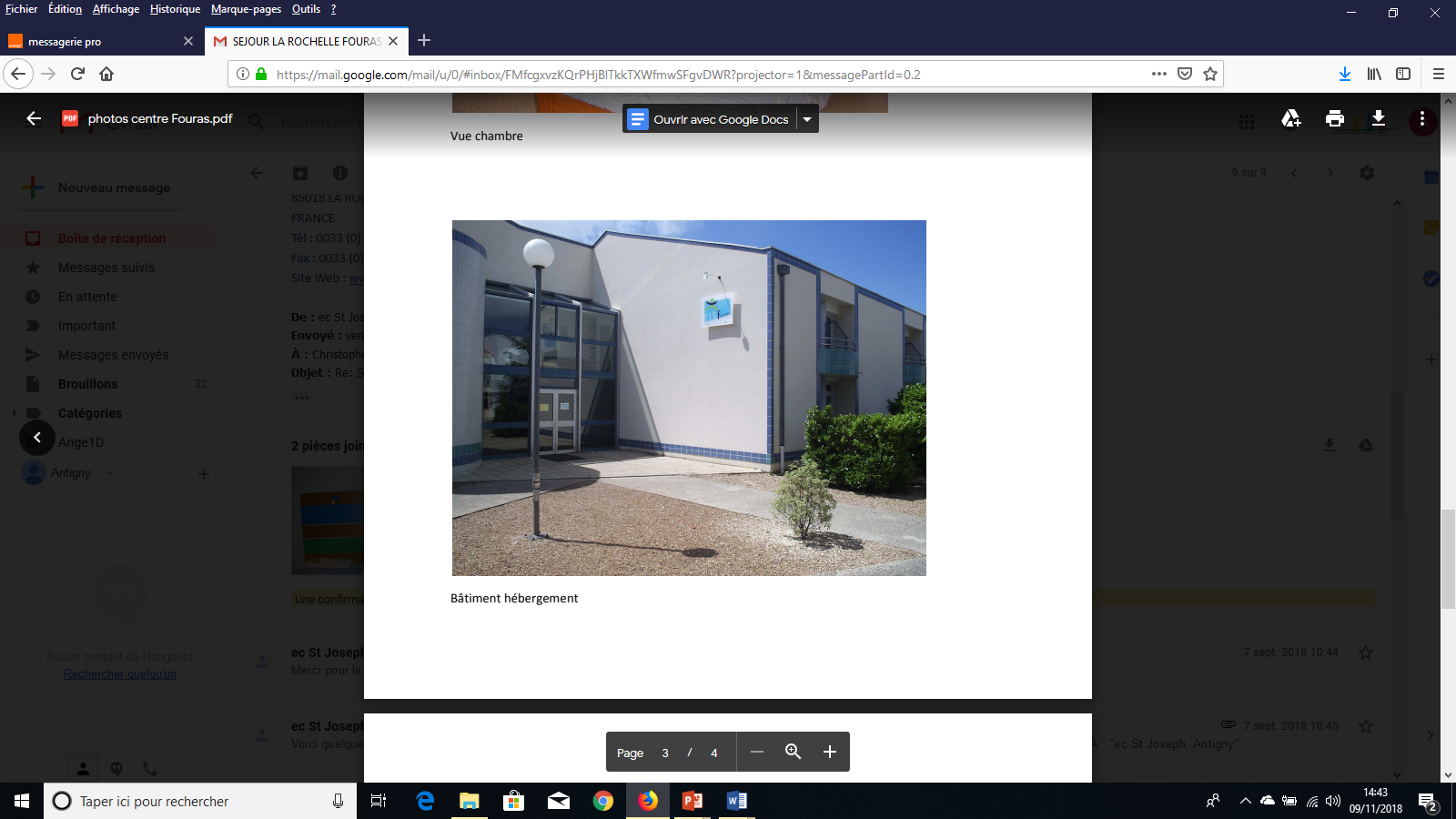 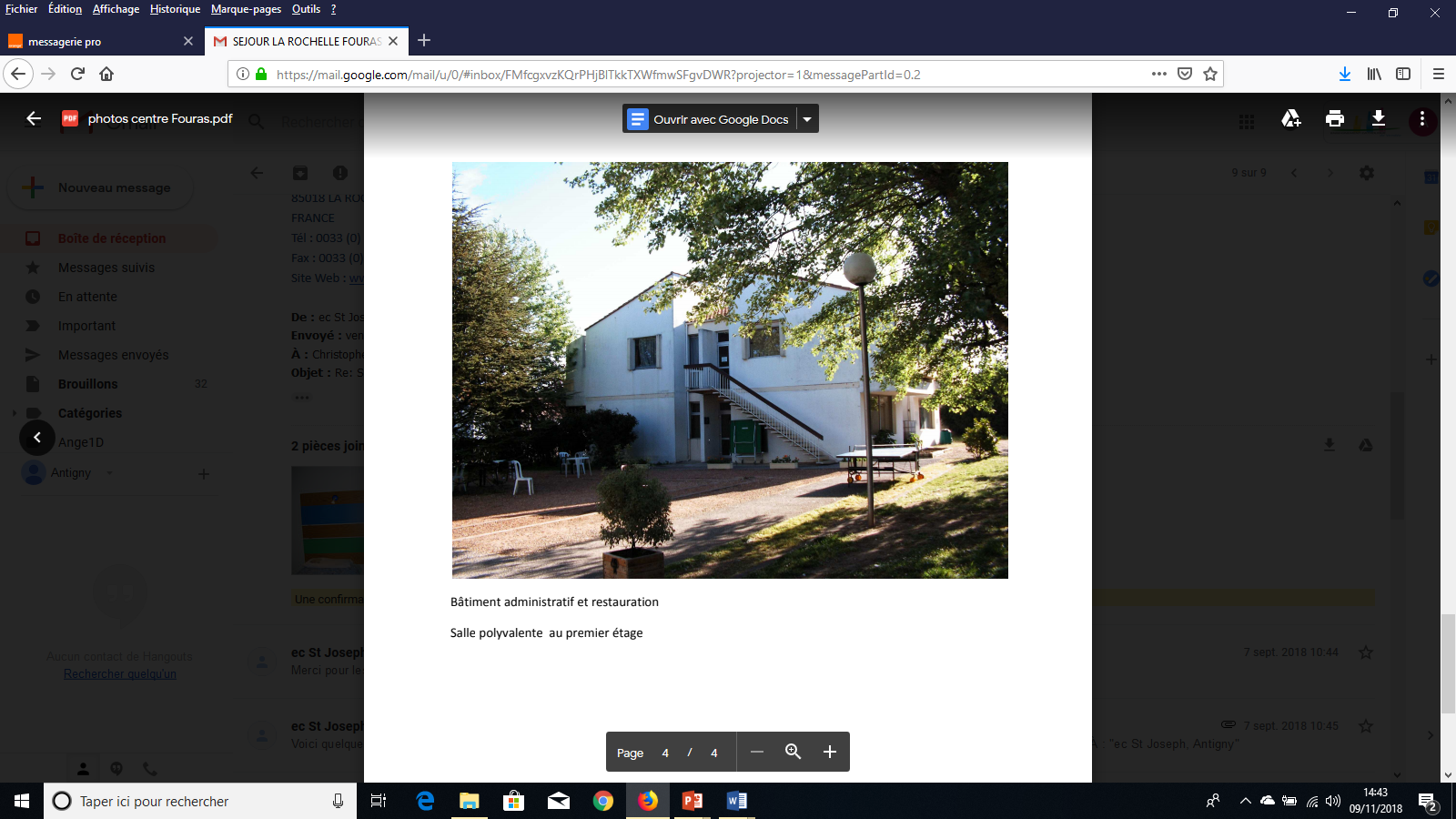 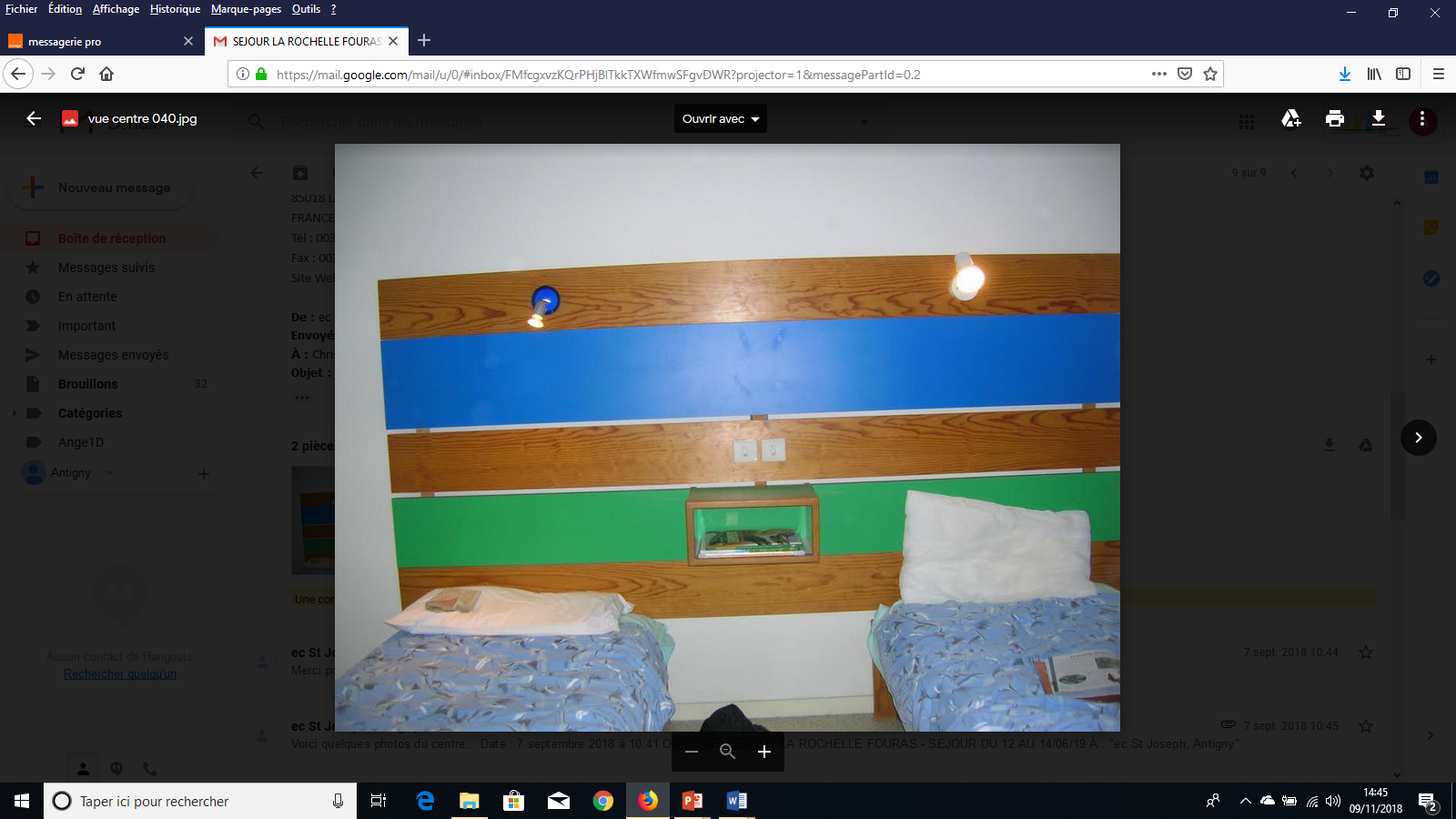 JOUR 2 : vendredi 14 juin 2018
accompagnateurs
Coût du voyage scolaire
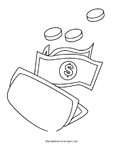 Cette classe découverte est une continuité de notre projet d’école sur le theme d’année « A CHACUN SON TALENT », FAISANT INTERVENIR LES DIVERSES INTELLIGENCES.
Ce voyage concerne TOUS LES  enfants DE L’ECOLE : PS2, MS, GS, CP, CE1, CE2, CM1, CM2… ( pas les élèves de ps1) soit un groupe de 36 élèves (pscp) et de 46 élèves (cecm)
Cette sortie scolaire de deux jours et une nuitée a un coût dont l’apel participe à la hauteur de 50% pour les familles ayant adhéré à l’apel et à la hauteur de 10% pour les familles n’ayant pas adhéré à l’apel.
Coût du voyage scolaire
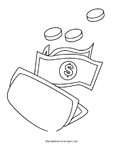 Informations diverses
L’ENSEMBLE du trousseau a prévoir sera donné ultérieurement
Une fiche sanitaire sera a remplir donc penser a vérifier les vaccinations
Pour suivre notre expédition, vous pourrez regarder sur le site de l’école
Recommandations…
Prévoir le pique-nique et le goûter pour le jeudi 13 juin
Lampe de poche autorisée
Veilleuse, couches pour la nuit autorisées
Doudous autorisés pour le car et pour la nuit donc le mettre dans le sac de pique-nique
Pas de confiseries
Pas d’objets ou de bijoux de valeur
Pas de médicaments (si un traitement en cours, remises des médicaments à la directrice en main propre le jour du départ avec une ordonnance médicale obligatoire)
Prévoir l’ensemble du trousseau demandé (voir fiche trousseau)
APPAREIL PHOTO SOUS LA RESPONSABILITE DE L’enfant
Pas de console/jeux vidéo
Pas de téléphone
Pas d’argent
Questions…
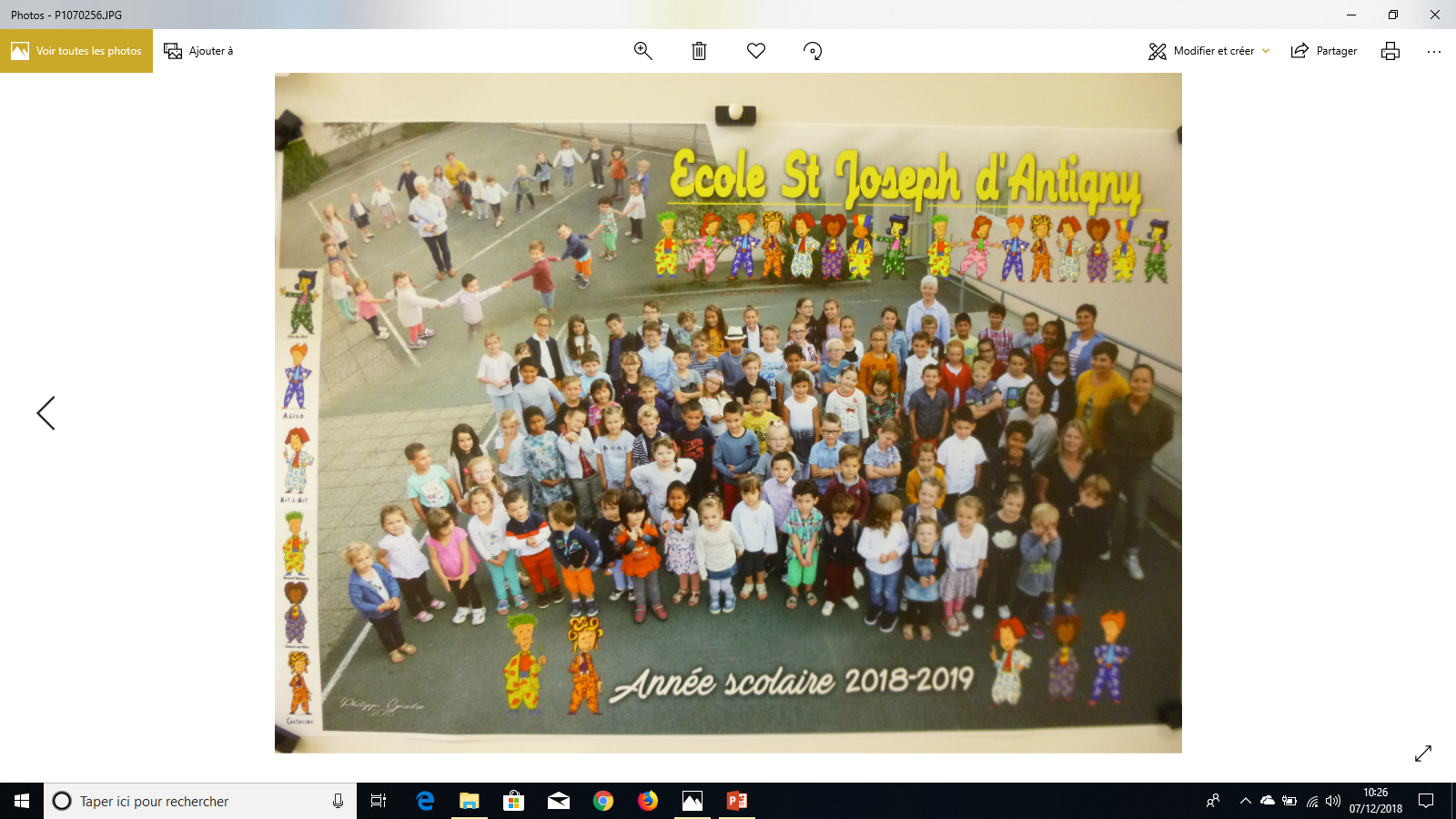